BIOREFINERY SYSTEM
Fischer–Tropsch liquid and methanol synthesis
Algae biorefineries
Value-added chemicals (term paper)

By: Nur Ayshah Rosli, PhD
Fischer–Tropsch liquid and methanol synthesis
FT reaction was discovered in 1923 by 
Franz Fischer, Hans Tropsch, and Helmut Pichler, at Kaiser Wilhelm Institute when they reacted synthesis gas over cobalt catalyst, resulting in production of gasoline, diesel, middle and heavy distillate oils.
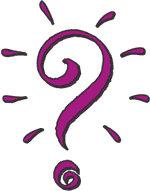 In 1923, where did they get the syn-gas from?
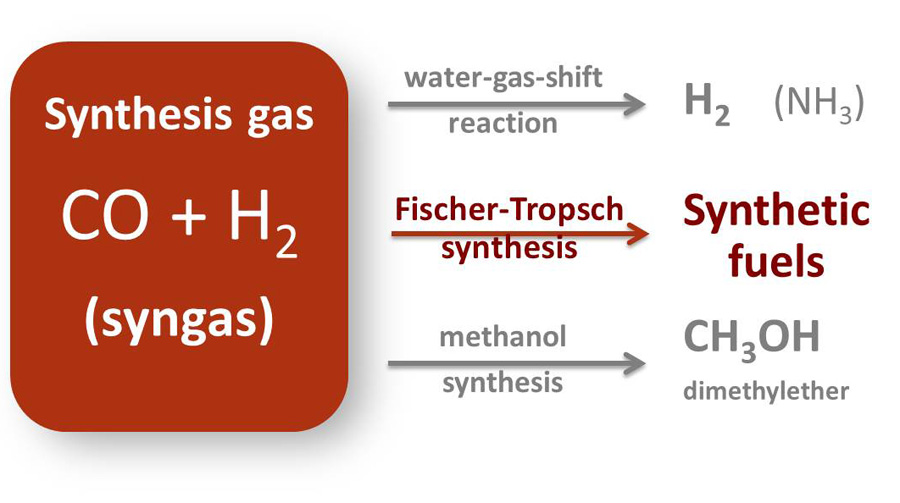 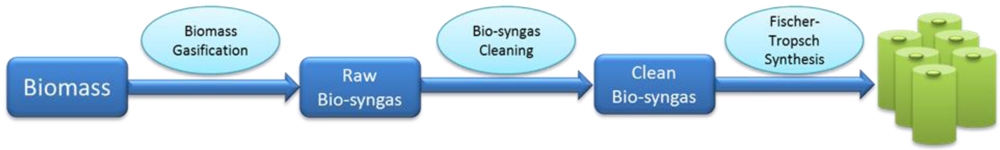 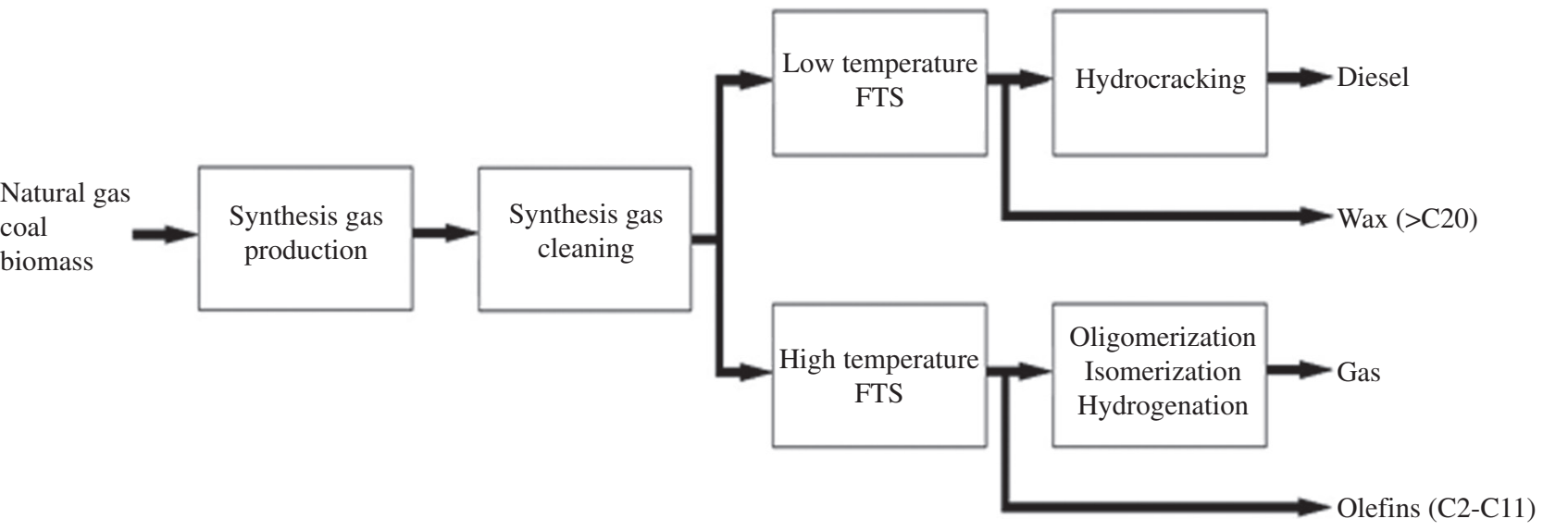 Fischer Tropsch Process
Input Materials
Coal
Natural Gas
Biomass

Process Chemistry: 

Temperature:	150-300°C
Fischer – Tropsch Process
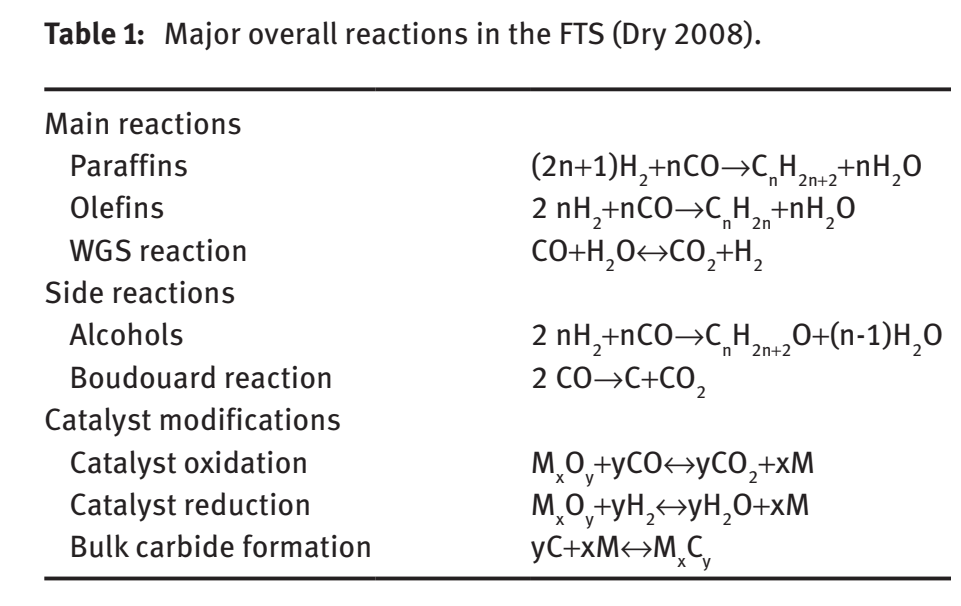 Type of FT reactors
Circulating fluidized bed reactor
 Fixed fluidized bed reactor
Tubular fixed bed reactor
Slurry phase reactor
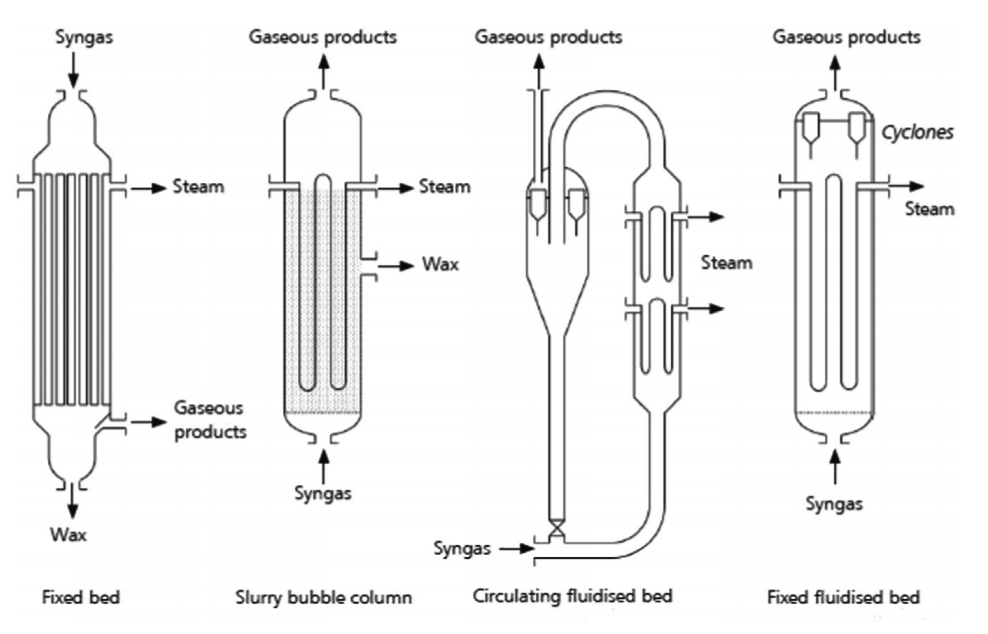 Classification of FT reactors
HTFT – circulating fluidized bed reactor
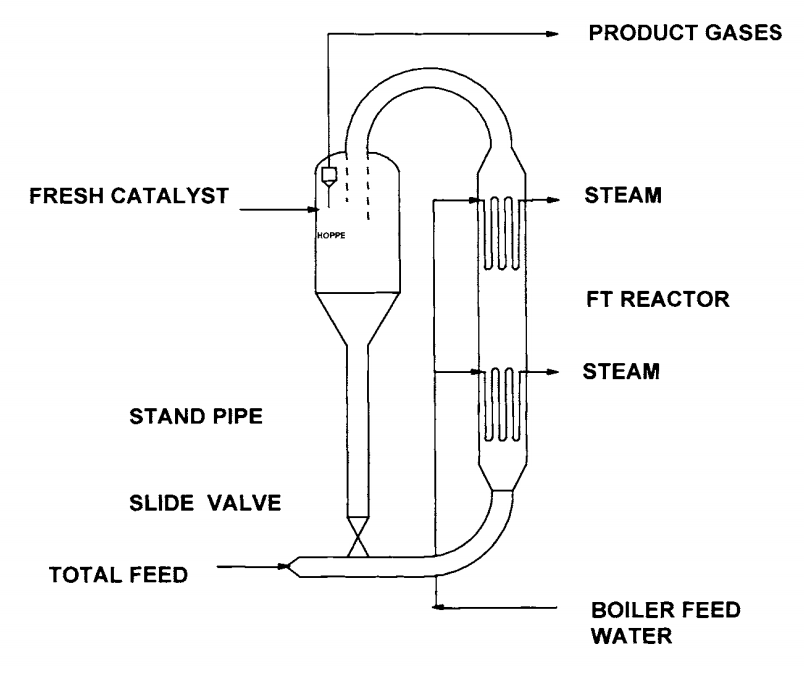 HTFT – fixed fluidized bed reactor
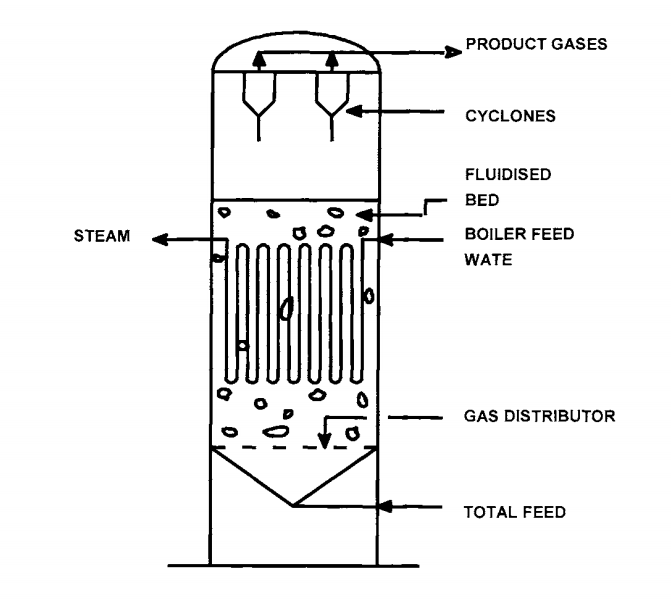 LTFT - Slurry Phase Reactor
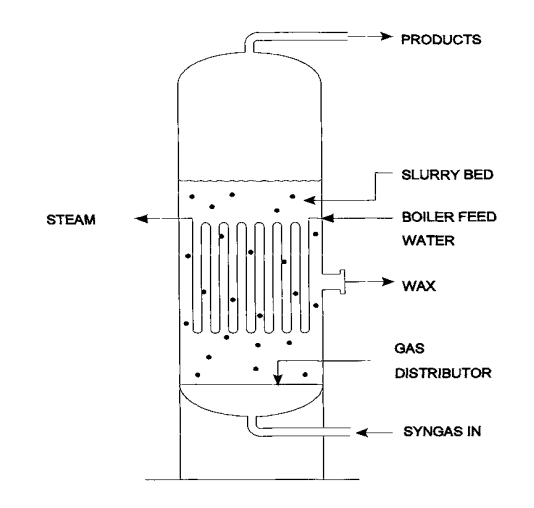 LTFT – Multitubular fixed bed reactor
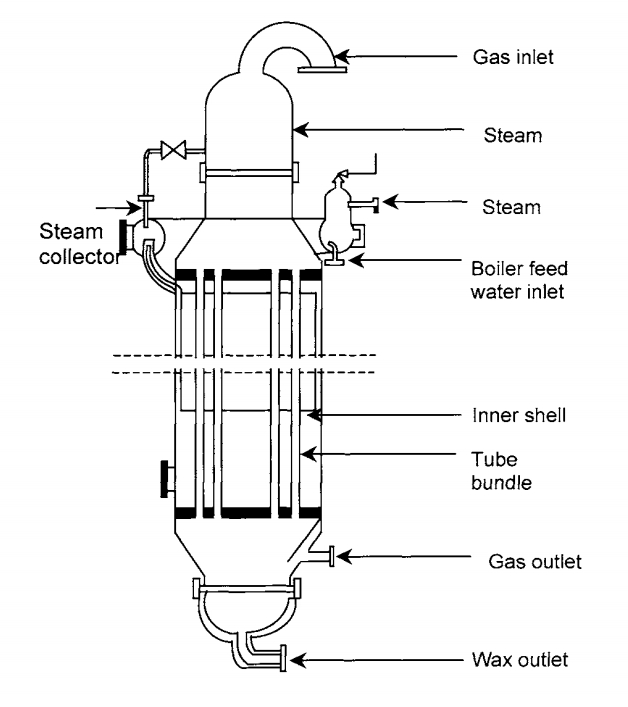 FT process challenges
Heat removal from the process

Syngas Clean-Up

Catalyst deactivation rate

Change in feedstock
Catalyst
Transition Metal
Cobalt
	Highly active
	Feedstock is natural gas
Iron
	Suitable for low-hydrogen-content synthesis gases
	Lower quality feedstock, coal or biomass
Ruthenium
	Very Expensive, rare in nature
	Hardly used in FT
Nickel 
	Favors methane formation
Comparison of some salient features of cobalt and iron FT catalysts
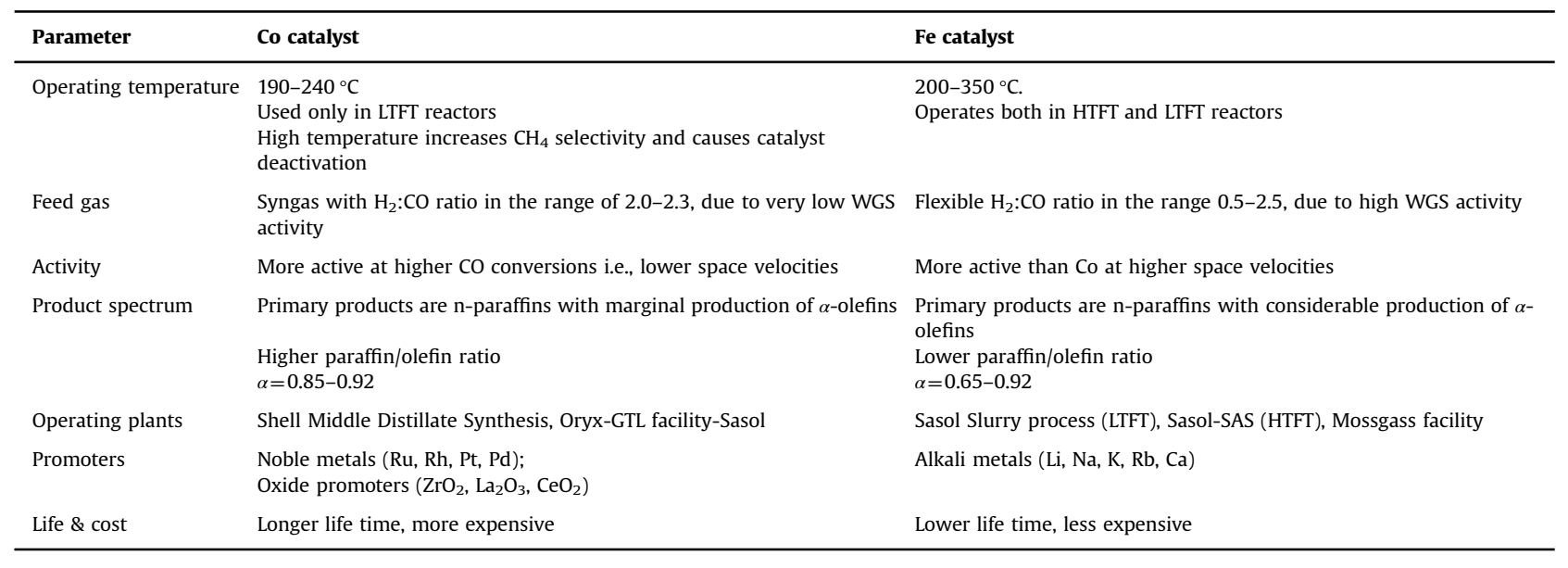 Benefits of FT synthesis from biomass
Generation of biofuels from perennials grown on degraded crop lands and from waste biomass can reduce habitat destruction, competition with food production, and carbon debts
FT-liquids are conceivably well suited for use in fuel cell vehicles 
The cost of biomass – could be challenging
Fossil fuel derived gasoline, diesel and natural gas have the energy ratio ranging from 0.83 to 0.95. 
Palm oil derived transesterified bio-diesel have energy ratio in the range of 8.5–9.5 and, the liquid fuels derived from bio-syngas, via FT process, yield an energy ratio in the range of 3–6.8.
 *Energy ratio: ratio of the energy output of the end product to the fossil energy required for producing the desired fuel
Cont..
Issue with palm oil – challenging plantation (required specific climate)
the liquid fuels obtained from FT process have similar combustion properties as the gasoline and diesel obtained from petroleum sources. 
Can replace the fossil derived transportation fuel directly withoutaltering the properties of the combustion devices or its efficiencies. 
However – challenging to have sustainable feedstock
Further reads:
Steynberg, A. P., Dry, M. E., Davis, B. H., & Breman, B. B. (2004). Fischer-tropsch reactors. In Studies in Surface Science and Catalysis (Vol. 152, pp. 64-195). Elsevier.
Saeidi, S., Nikoo, M. K., Mirvakili, A., Bahrani, S., Amin, N. A. S., & Rahimpour, M. R. (2015). Recent advances in reactors for low-temperature Fischer-Tropsch synthesis: process intensification perspective. Reviews in Chemical Engineering, 31(3), 209-238.
Algae biorefineries
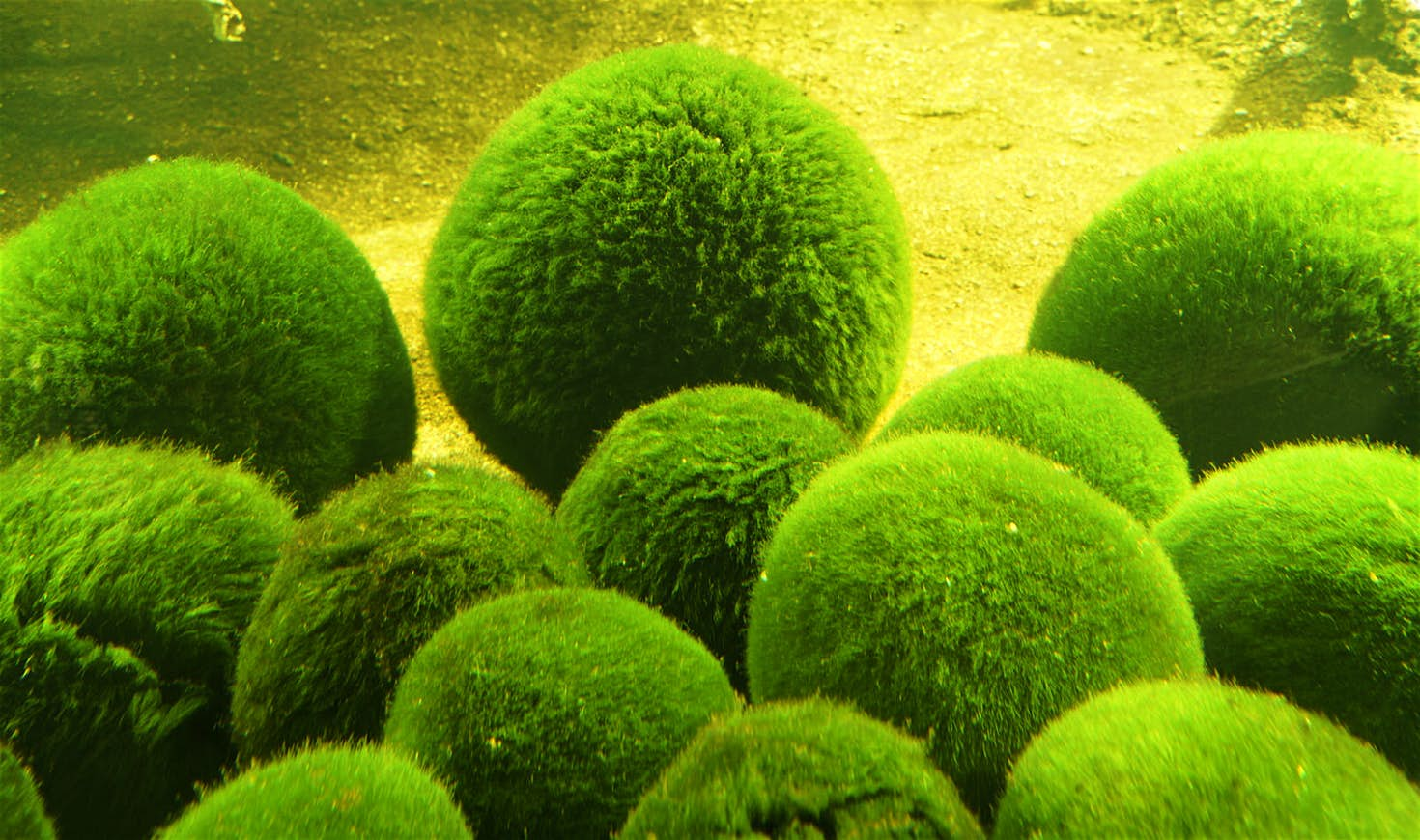 Direct land competition between food and energy crops is one of the main challenges faced by crop-based biofuels.
Algae are especially attractive because of their capacity to produce large amounts of oil per unit of land area compared to other feedstocks.
Algae
Photosynthetic organisms that grow in water and in the presence of sunlight and CO2.
While growing, algae produce and accumulate oil suitable for biodiesel production.
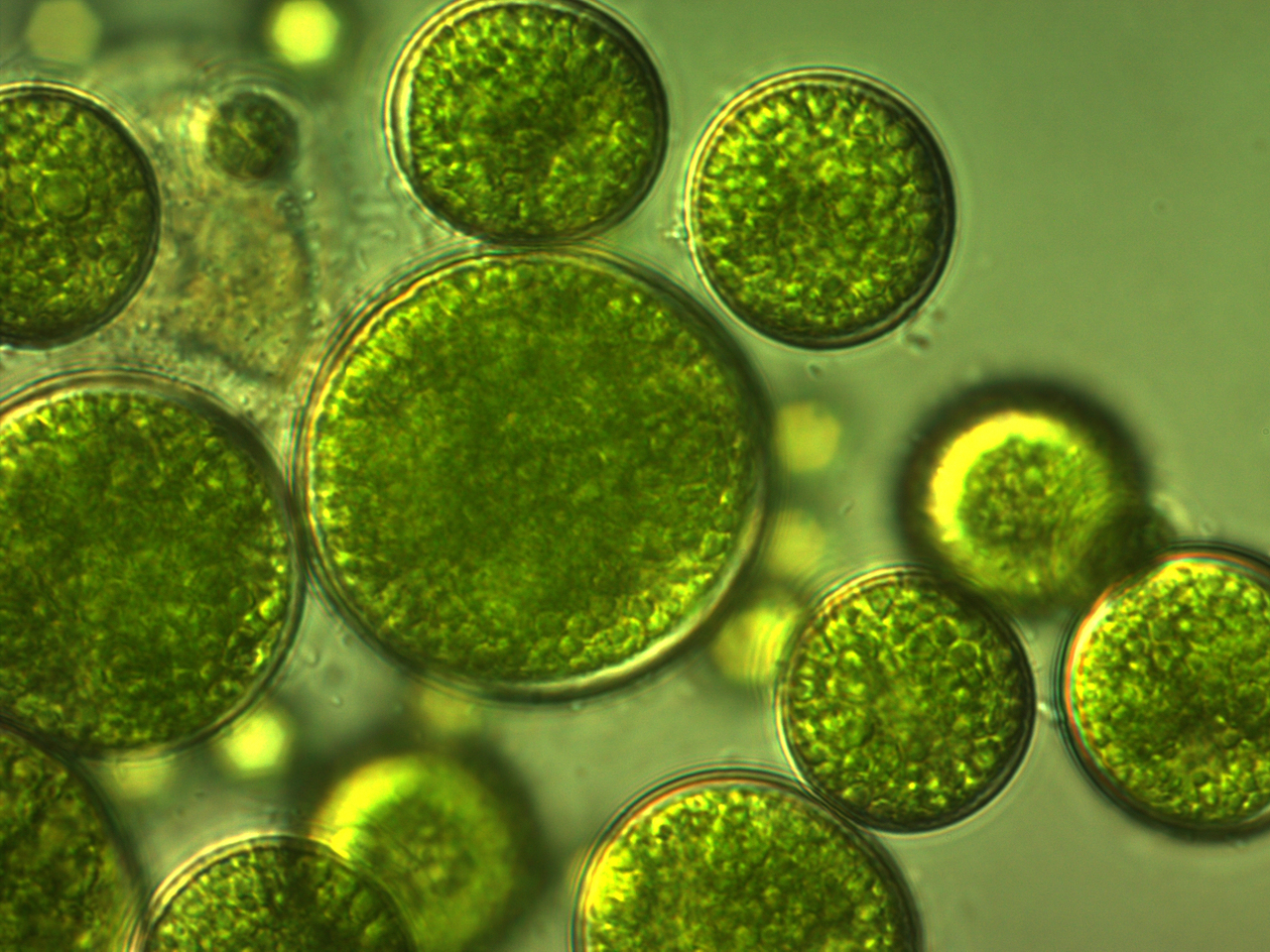 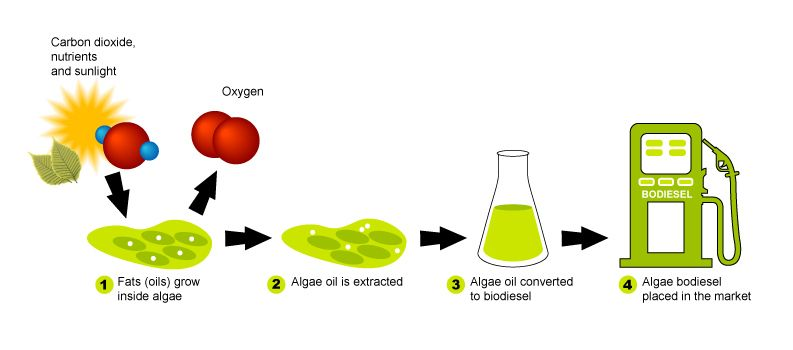 Challenge
High capital cost for algae cultivation and oil extraction as compared to growing oil crops such as palm oil or jatropha.
What to do with the waste?
Proteins and the residual biomass can be recovered from algae.
Proteins can be used for animal feed and the residual biomass can be used as fertilizer.
Algae cultivation
Open ponds 
Photobioreactors
Open Ponds
Artificial open ponds using natural sunlight for microalgae photosynthesis and growth. 
Type: raceway open ponds 
Constant circulation and mixing is required to stabilize algae growth and productivity - performed by a motor-operated paddle wheel 
Algae biomass is collected at the harvest point on the other side of the paddle wheel. 
Carbon dioxide - surrounding air or by waste streams from other industries (e.g., flue gas).
Open Pond
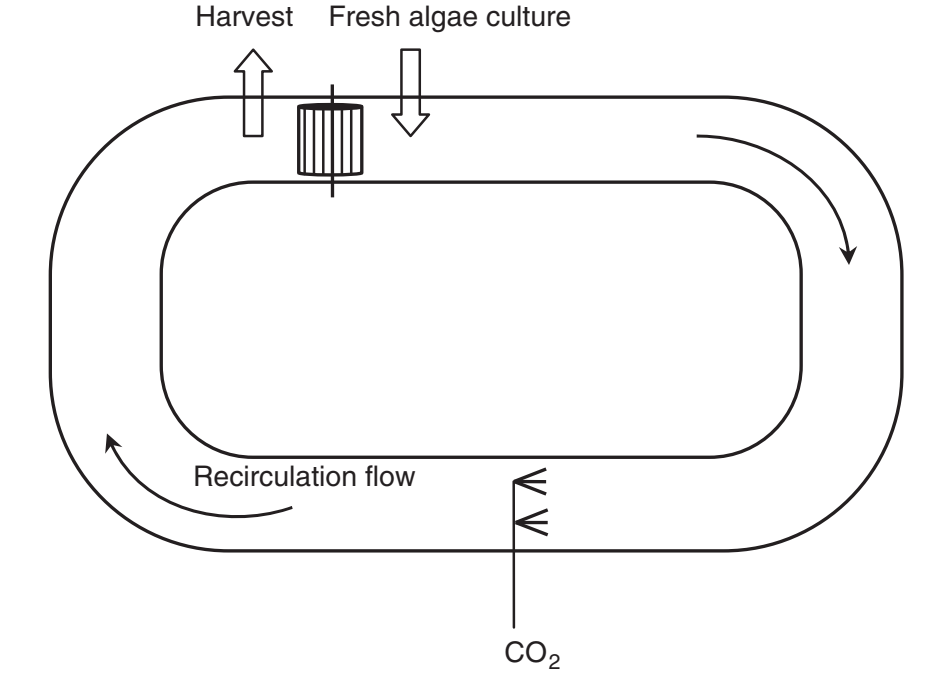 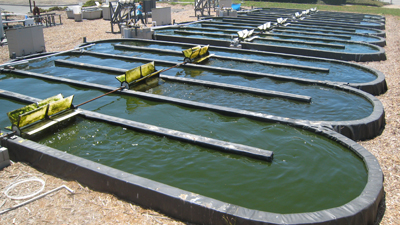 Factor influence algae growth in open pond cultivation
Light - Algae biomass production increases with light intensity until an optimum point is reached 
Temperature - The algae growth rate increases with temperature. A maximum rate is achieved at an optimal value of temperature. 
Carbon dioxide
Photobioreactors
Closed reactors made of transparent material such as glass or plastic. 
Agitation and mixing is performed by recirculating the liquid culture medium using a mechanical pump or by an airlift system. 
PBRs can be modified to use a combination of sunlight and artificial lights – halogen lamps.
Type of PBR
Flat PBR
Bubble tube PBR
Tubular PBR
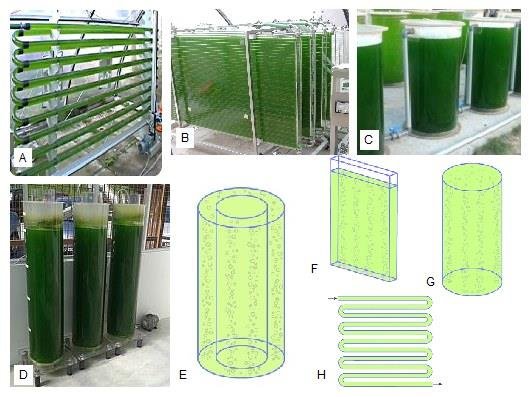 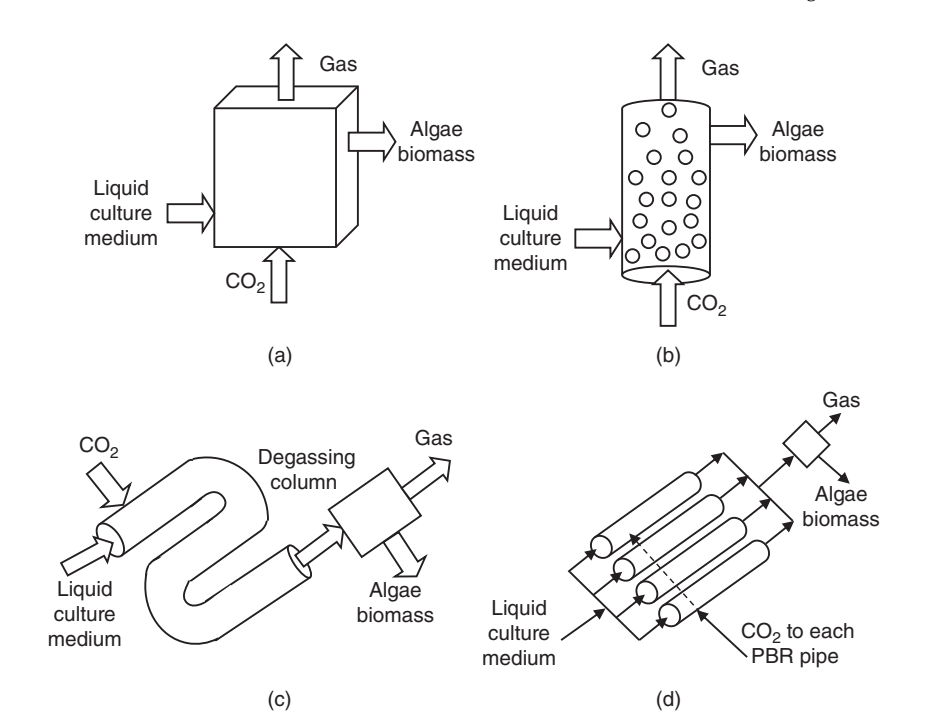 Plate PBR
bubble column PBR
interconnected tubular PBR
parallel tubular PBR
Comparison Open Pond and PBR cultivation
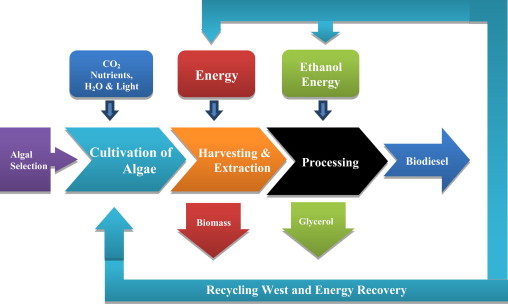 Algae harvesting and oil extraction
Separation of algae cells from the bulk suspension by coagulation–flocculation and flotation or gravity sedimentation - 2–7% by mass 
Dewatering of the slurry in order to concentrate the algae biomass using centrifugation, filtration, evaporation - 25% (mass basis)
Purpose flocculation-coagulation
Aggregation of microalgae cells is not spontaneous due to the electrostatic repulsion of the negatively charged cells. 
Microalgae suspension is highly stable. Coagulation refers to destabilization of the particle by the coagulant, so particle starts to agglomerate. 
Flocculation refers to further agglomeration. 
Coagulation involve vigorous mixing to ensure maximum contact with coagulant and the particles. 
Flocculation requires slow agitation to avoid breaking down of particles but enough to ensure collision between micro floccules and coagulation and flocculation agents. 
A flocculation agent can be added to generate floccules of a proper size with a binding strength enough to prevent them from tearing apart.
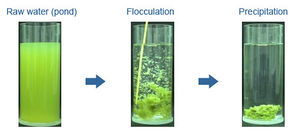 Coagulation refers to the destabilization of the particles by a chemical agent (coagulant) so that the particles can start to agglomerate.
Flocculation refers to further agglomeration of the microfloccules into particles of a bigger size by collisions between them and the coagulation agent.
Coagulation-flocculation agents
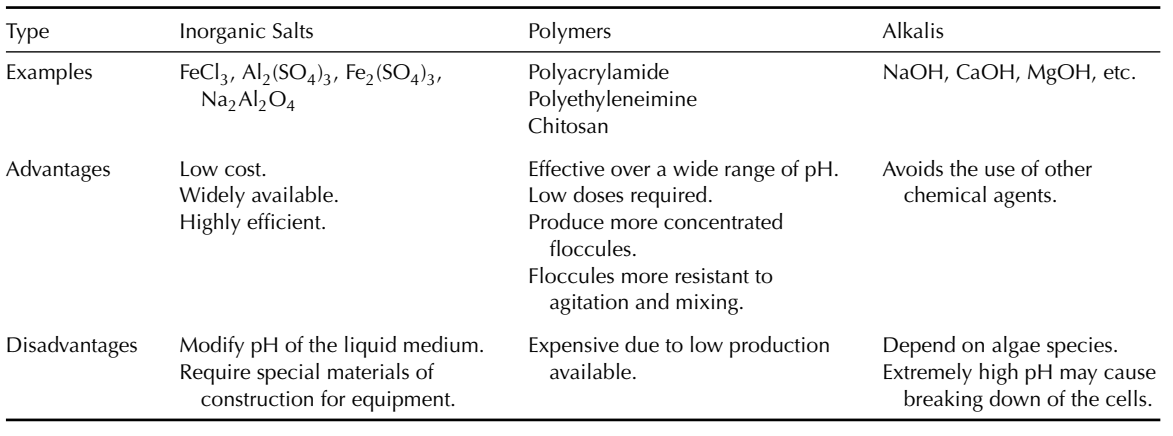 Sedimentation
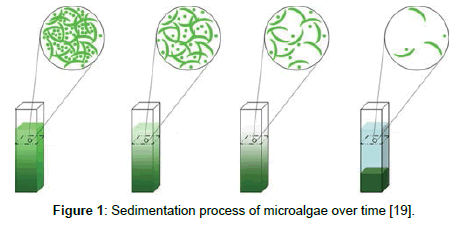 Separation of destabilized suspended solids by the force of gravity. 
The settling characteristics of the suspended solids are determined by the sedimentation velocity and the density and radius of the particles.
Algae oil extraction
Mechanical – expeller press, ultrasonication, magnetic fields 
Chemical – Soxhlet extraction, supercritical fluid extraction
Algae biodiesel production
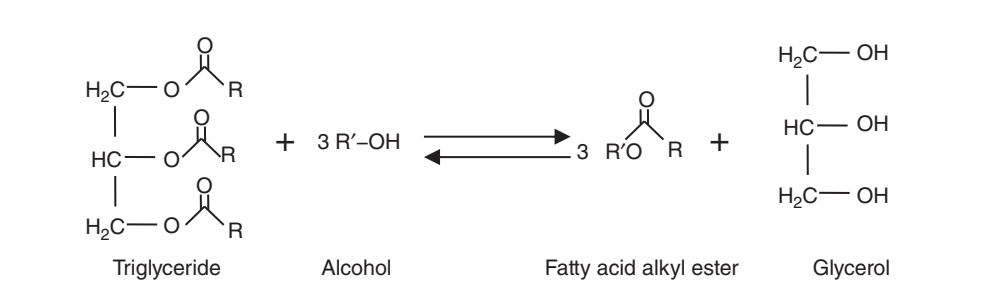 The main components of algal oil are triglycerides.
Mass content of the various algae biomass fractions
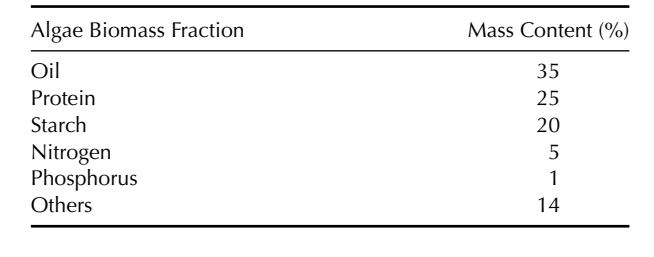 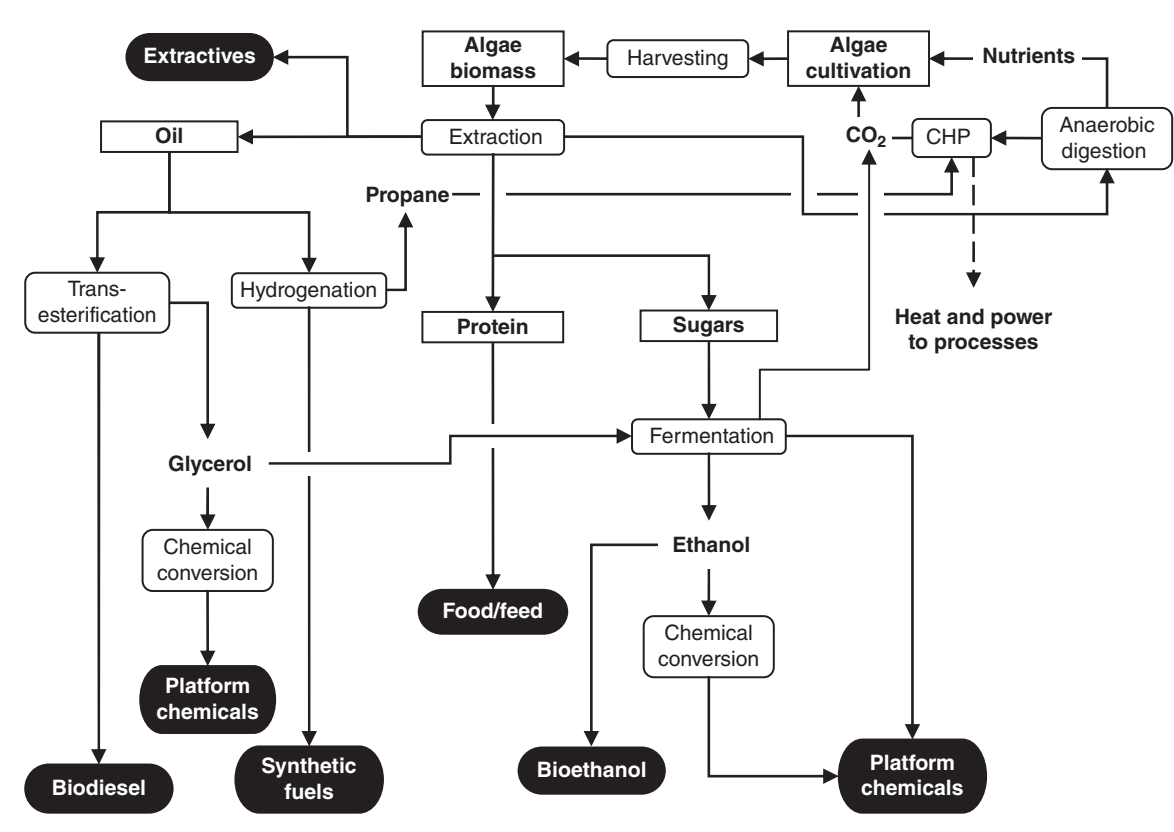 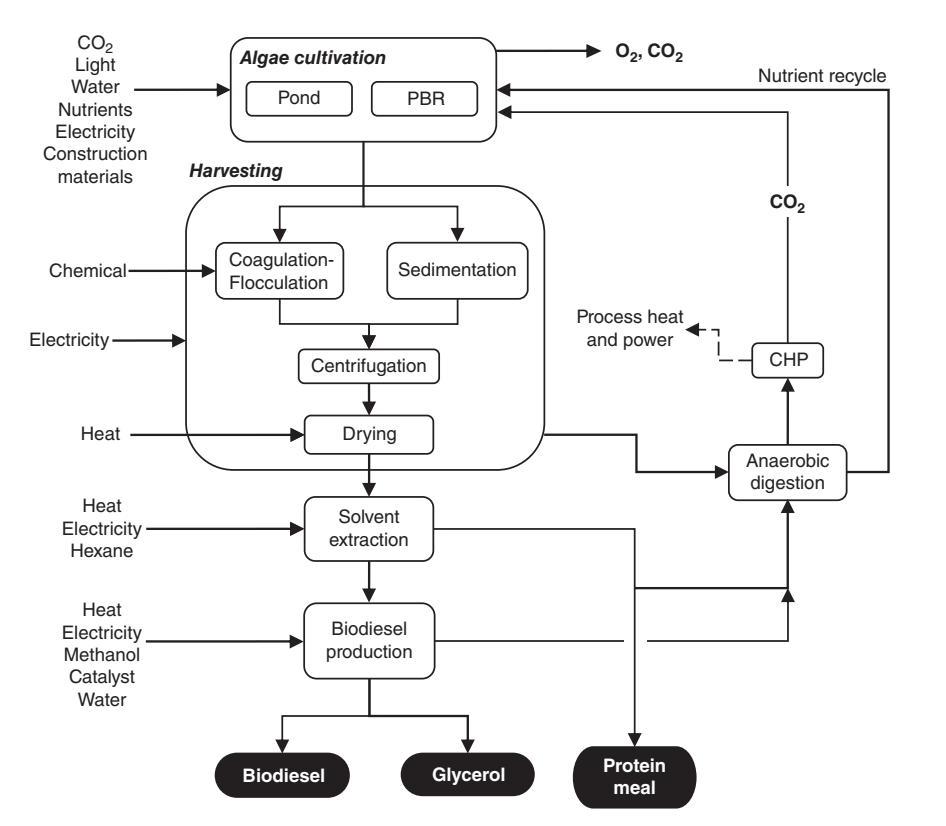 Biorefinery system flowchart producing biodiesel, glycerol and protein meal from algae oil.
Integration of algae cultivation with other natural, industrial and residential elements of the ecosystem
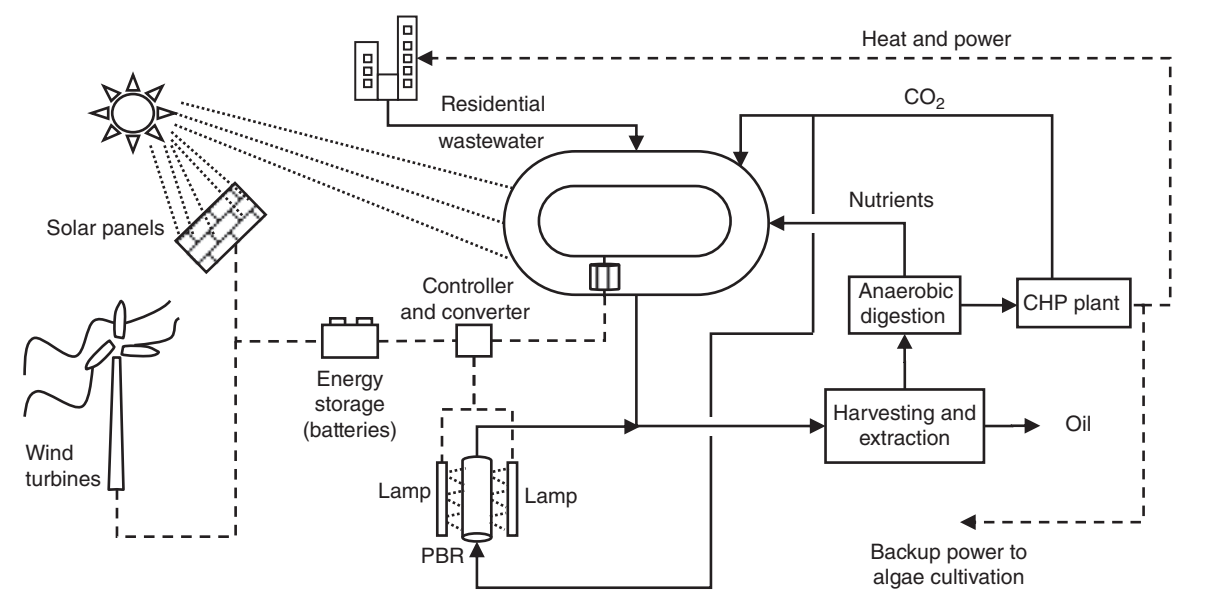 *combined heat and power (CHP)
Although microalgae is expensive to be scaled-up, these are few key reason to look towards production of bio-diesel from microalgae:

Rapid growth rate
High energy content
Ability to feed on high levels of CO2 from fossil fuel combustion
Capability of growing algae in low quality water